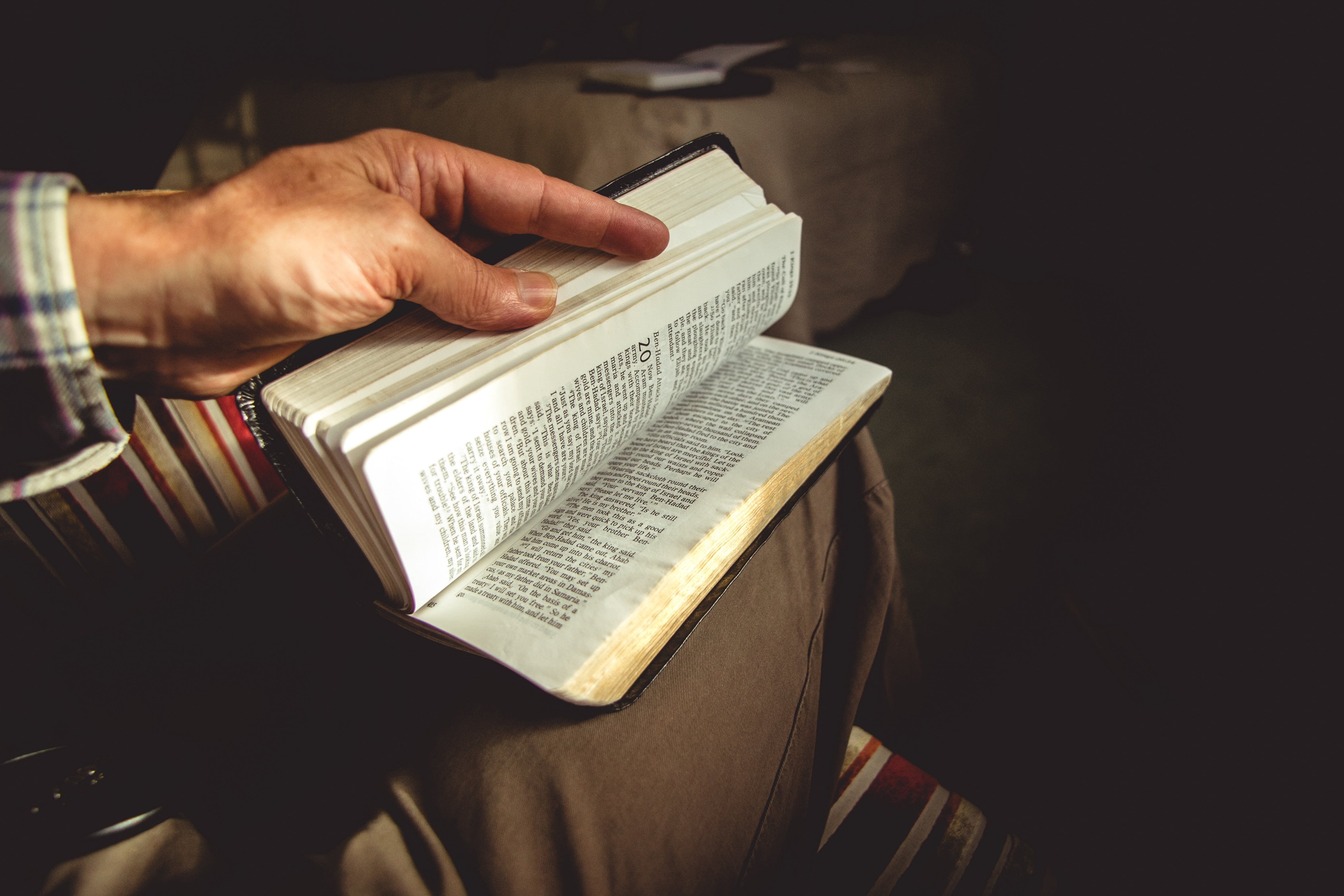 By         What Authority
Luke 20:1-8
Moral Authority
There is a Moral Authority
The Same Authority Governing the Actions of the church Governs the Actions of the Individual
Matthew 28:18 – “all” is not limited to any person, place, or thing.
Practically – Colossians 3:17 – authority is needed for everything we do even as individuals.
Cf. Colossians 3:18-4:1 – addressing individual responsibilities separate from those of the collective church.
May be understood, but sometimes lacking consistency in individual practice.
There is a Moral Authority
The Authority of Christ is Demonstrated in Ways Beyond the Collectivity of the Church
I.e. there are distinct realms where Christ’s authority operates with equal force, though regarding different specific matters.
Example – James 1:27 – directed toward the individual. (Not to be confused with church responsibility.)
Example – 1 Timothy 5:3, 8, 9-10, 16 – distinctions made between individual and church responsibility.
It is as important to conform to Christ’s authority individually as it is as a church.
Moral Authority Must Be Communicated
A Standard of Morality Must Be Revealed to be Known
Jeremiah 10:23; Proverbs 14:12 – we cannot know within ourselves.
Our conscience is not a standard of morality – Acts 23:1
Man must look to God’s word for a moral pattern – Romans 7:7
For man to be pure he must appeal to God’s word –    Psalm 119:9
Moral Authority Must Be Communicated
Moral Authority is Communicated Through the Same Methodology as Any Other Divine Revelation
The grace of God teaches us morality – Titus 2:11-12
Direct Statement/Command, Example, Necessary Inference
Jesus on marriage – Matthew 19:3-6
Paul on labor – 2 Thessalonians 3:7-9
Moral Authority Must Be Submitted to and Enforced
The Call to Obedience Extends Beyond Collective Matters of the Church
Loving neighbor (James 2:8-9); Care for brethren          (James 2:15-17); Doing good (James 4:17); Prohibition of alcohol (1 Peter 4:3); Modesty (1 Timothy 2:9-10); Sexual purity (1 Thessalonians 4:3-4; Hebrews 13:4); Forsaking the assembly (Hebrews 10:25)
Moral Authority Must Be Submitted to and Enforced
Accountability in the Family of God Includes Matters of Individuality
Sexual immorality in Corinth – 1 Corinthians 5:1
General sin noticed – Galatians 6:1-2, 6-8
There is a standard to live by even beyond the four walls of a church building, and we are obligated to hold each other accountable to it – James 5:19-20
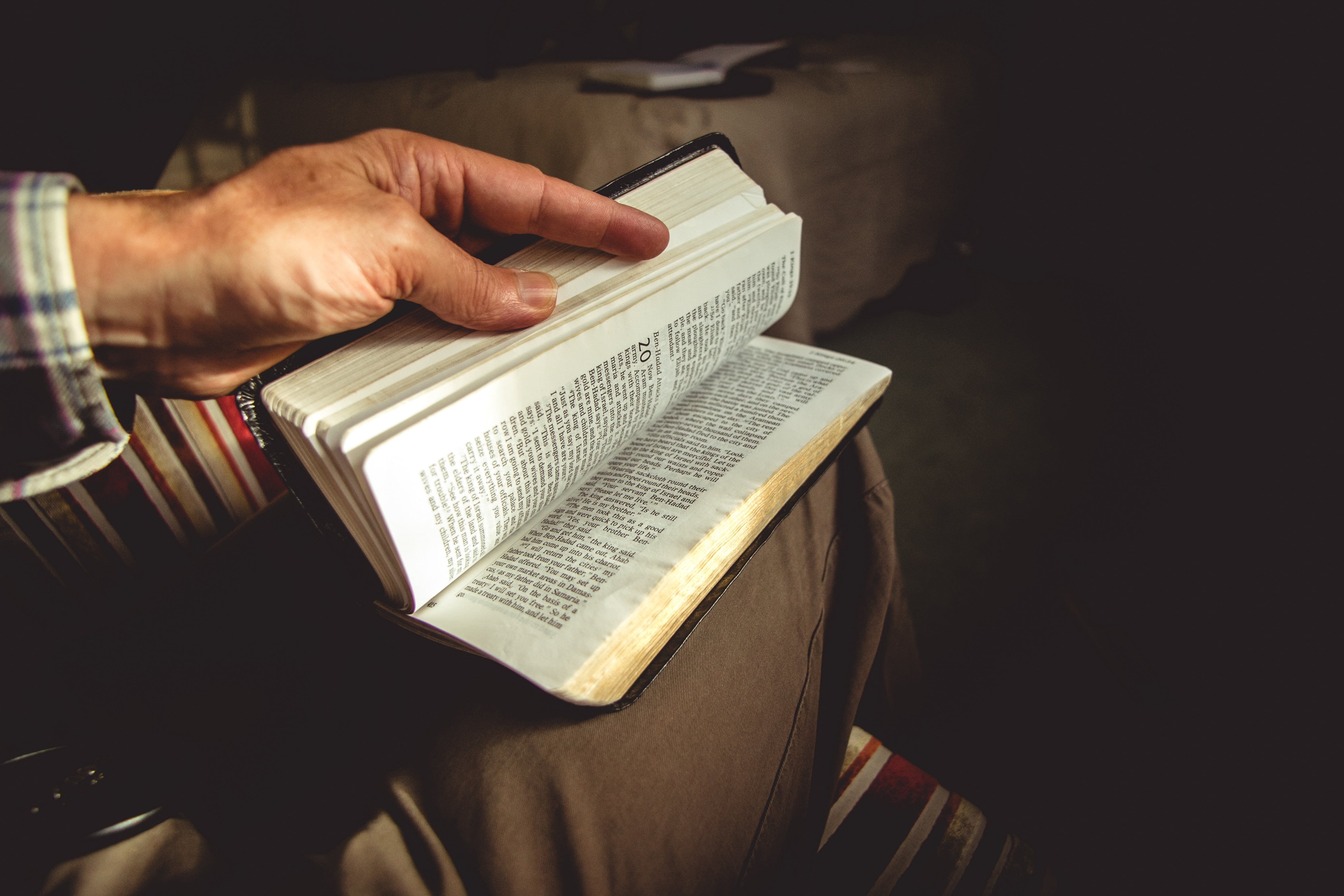 By         What Authority
Luke 20:1-8
Moral Authority